Simulated and Measured Extreme High Vacuum in the Jefferson Lab Polarized Electron Source
Marcy Stutzman, Philip Adderley, 
Veronica Over, Matt Poelker 
Thomas Jefferson National Accelerator Facility
Newport News, VA 23601, USA
Thomas Jefferson National Accelerator Facility
US Department  of Energy, 12 GeV electrons, recirculating linear accelerator
Up to 90% polarization from DC photoemission source
Electron currents to 200μA beam (CW) to four experimental halls
Hall D
Source
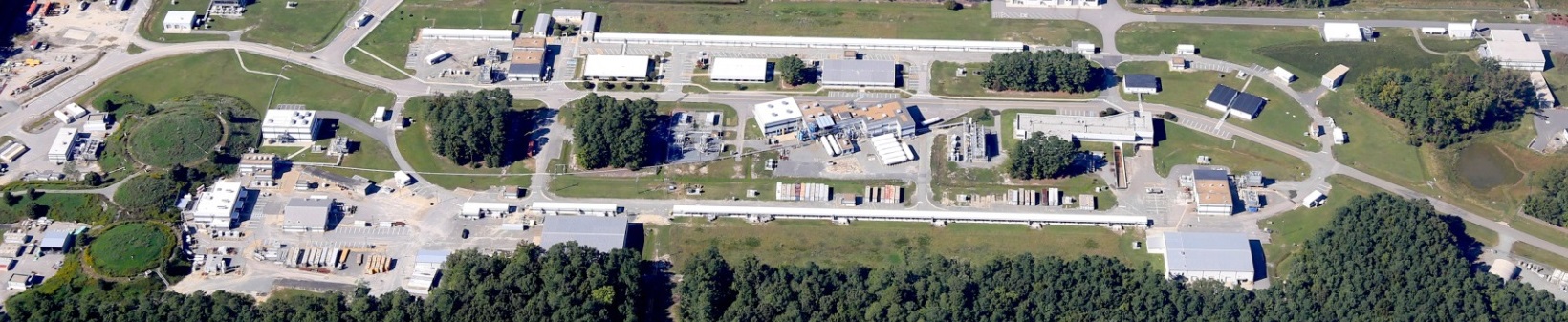 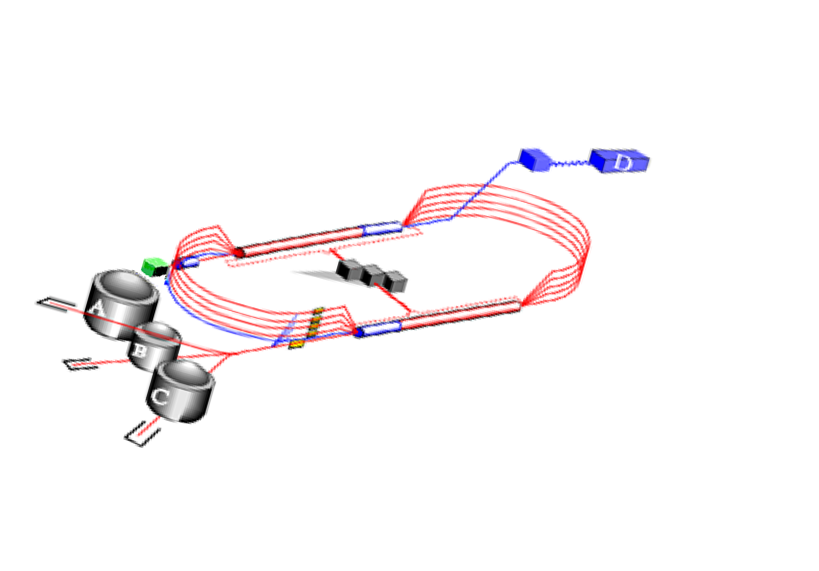 Halls A, B, C
Polarized source
DC Photoemission Source
-100 to 
-350 kV
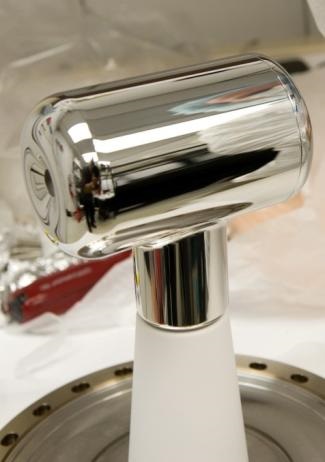 cathode 
electrode
anode (ground)
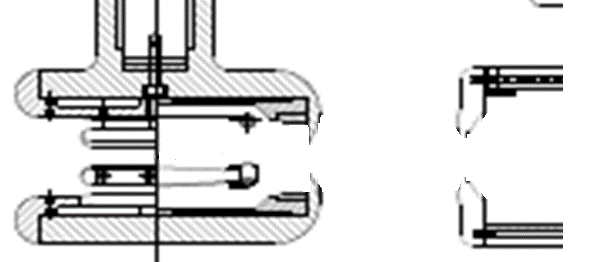 light in
electrons out
Polished high voltage electrodes
Strained superlattice GaAs/GaAsP photocathode
Surface preparation: Cs, oxygen or fluorine
Polarized Photoemission
Residual gasses ionized, limit operational lifetime 
Base pressure approaching XHV ≡ P < 1x10-10 Pa
14 layers
Strained 
Superlattice 
Photocathode
GaAs
GaAsP
0.36
GaAs
Outline
Achieving and measuring pressure in JLab systems

Begin exploration of systems with Molflow+ modeling for static vacuum
Pressure distribution with appendage vs. inboard pumping
Pressure distribution due to electrodes

Can we do any better?   
Leybold commercial cryopump
Novel Boron Nitride NanoTubes (BNNT)
CEBAF Polarized Inverted Gun Vacuum
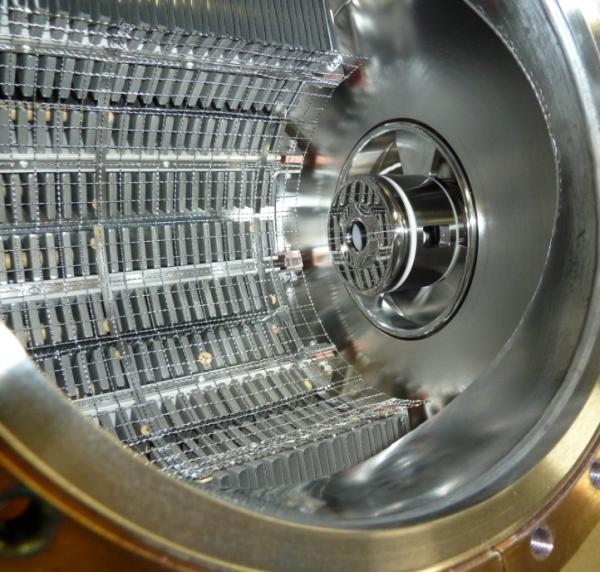 Installed pumping
SAES WP1250 modules x 10 	(5600 l/s total)
Gamma SEM/XHV ion pump 
    	(35 l/s for hydrogen)
~ 25 micron TiZrV coating
400°C heat treatment for outgassing
M.A. Mamun, A.A. Elmustafa, M.L. Stutzman, P.Adderley, and M.Poelker JVSTA,32, 021604 (2014)
Measured pressure ~1-2x10-12 Torr 
Charge Lifetime: ~200 Coulombs
     - cathode maintenance ~monthly 
System works for CEBAF
Future Proposed Polarized Sources 
require current ~50x higher
XHV gauges
Extractor gauge
x-ray limit reduced through geometry

Axtran gauge
Bessel box energy discrimination
electron multiplier for low current measurements

Watanabe 3BG (Bent Belt Beam) gauge
230° deflector BeCu housing 
JVSTA 28, 486 (2010)
Extractor
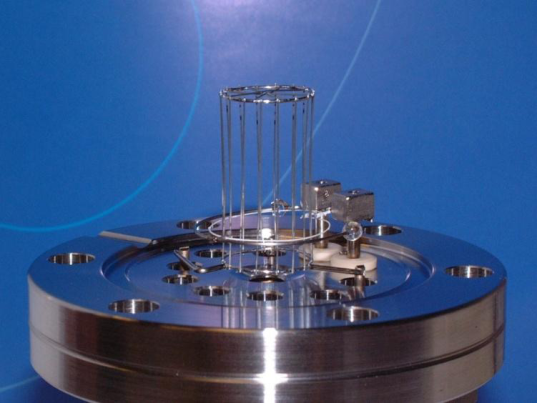 Axtran
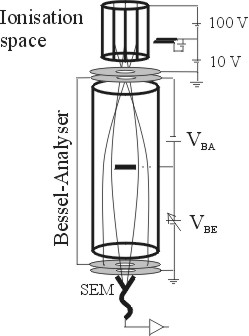 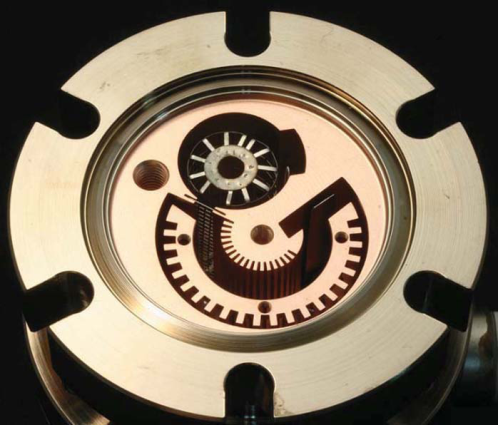 BBB
Test Chamber Base Pressure
Getters 
4 x WP950 modules
1 GP500 pump
Ion pump 
35 l/s SEM style Ti/Tan 
Outgassing rate 
1x10-12 TorrLs-1cm-2
Volume: 40 l
Area: 8000 cm2
Simple calculations:  expected pressure
      4 x 10-13 Torr
Measured Pressure: 3 XHV gauges
Pressure ~ 4x10-12 Torr

Minor differences between three gauges
Rely on manufacturer sensitivity
Should be sent for calibration 

Measured pressure     ~10 times pressure  from simple calculation
Vacuum System Modeling near XHV
Motivation: 
Appended pumping?
Pressure gradients through chamber? 
Molflow+ software
 R. Kersevan and J.-L. Pons, JVSTA 27, 1017 (2009)
Input: 
3D CAD model
Outgassing 
Pump speed, locations
Output: 
Pressure distribution
Test chamber with ion and NEG pumps
Test Particle Monte Carlo
Tracks simulated particles 
Pump speeds defined by sticking coefficients
Outgassing rates as measured previously
Compare simulation with measured results
XHV gauges
NEG GP500 pump
Ion 
pump
NEG Sorb-AC WP950 pumps
Molflow+ simulated pressure:
Simulated Gauge Position
P (simulated) = 1.6x10-12 mbar

P (measured) = 4-6 x10-12 mbar

Much better agreement than simple calculations
NEG GP500 pump
Ion 
pump
NEG Sorb-AC WP950 pumps
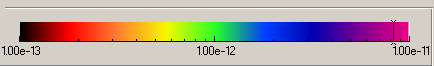 mbar
Add XHV Cryopumping
Cryopumps typically not bakable 
Adhesives for charcoal cryosorption surface
Mechanics of closed-cycle helium refrigerators
Leybold bakable cryopump
LN2 chill circuit to keep charcoal, adhesive, mechanics cold during vacuum bakeout
Boron nitride nanomaterial as cryosorber material
Mechanical attachment, no adhesive
Thermally conductive, heat stable, inert, carbon free
Appendage Pumping: Cryopump
gauge
position
Valve Closed
Valve Open
Simulations show outgassing from valve, conductance severely limit 
cryo-pumping on chamber
P(simulated)= 1.6x10-12 mbar
P(simulated)= 2.7x10-12 mbar
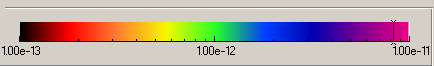 mbar
Measured Performance of Leybold cryopump
Pressure with CP valve open = ~4x10-10 Pa
Simulation: 3x10-10 Pa


Preliminary studies using Molflow+ simulations 
Useful tool
Emphasize conductance limitations
Novel Cryopump: BNNT
Boron Nitride NanoTubes
Freestanding adsorber, no adhesive
1g = 300 m2 surface area
BNNT first prototype
T ~ 15K
Heat load due to copper mesh absorption
BNNT second prototype improvements
Fine wire attachment, no copper mesh
Total 4.4g BNNT, ~1000 m2
Attachment on both sides of fins
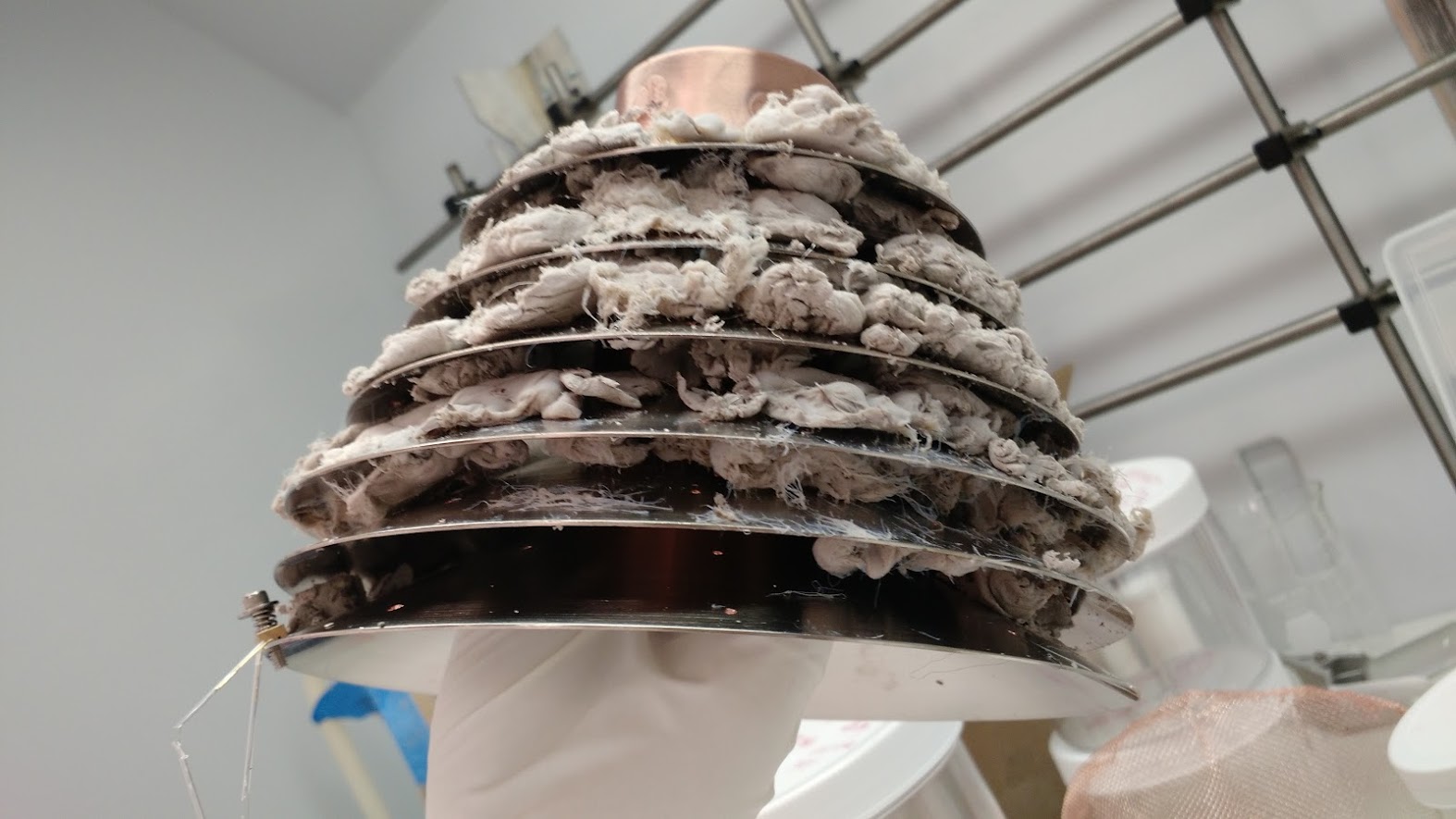 US Patent 9463433 issued October 2016
BNNT simulations
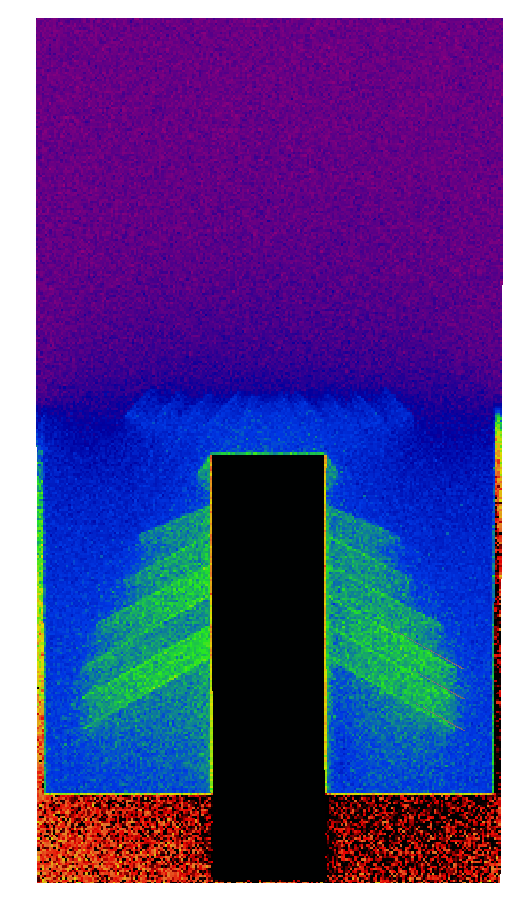 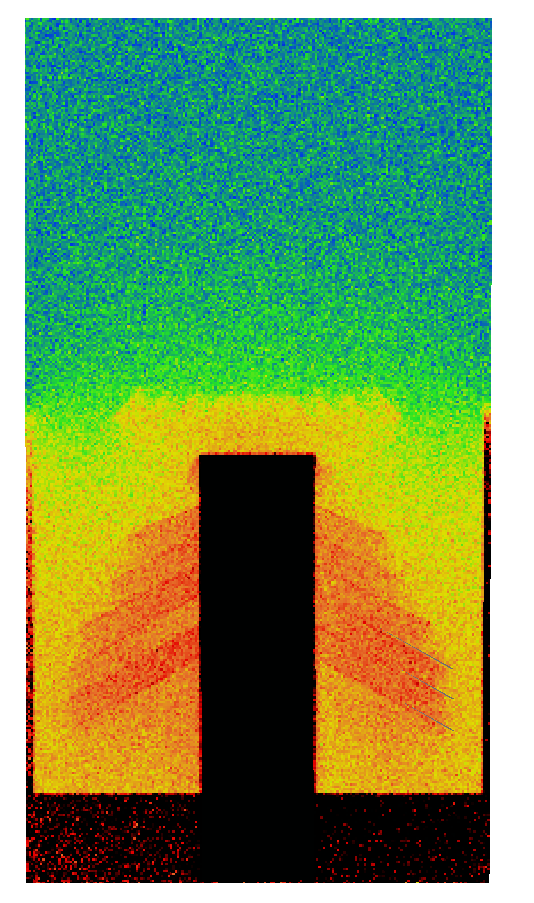 as  built
α = 0.003
α = 0.012
2nd Prototype  model
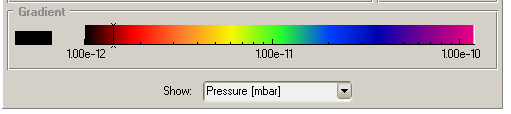 mbar
BNNT Cryopump: First and Second builds
Chamber geometry: High Voltage
350 kV benefits
Eliminate capture 
Smaller volume for highest ionization cross section
Higher bunch charge 
High voltage modeling determines geometry
Cathode shape
Cathode diameter determines wall distance
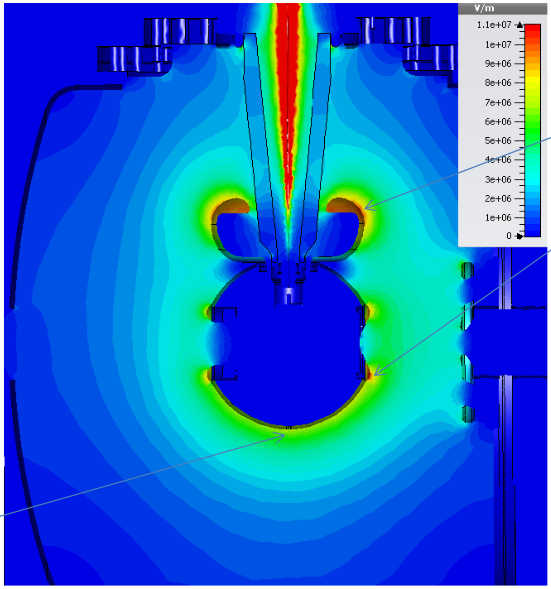 11 MV/m
8 MV/m
18
Simulation: 350 kV Chamber
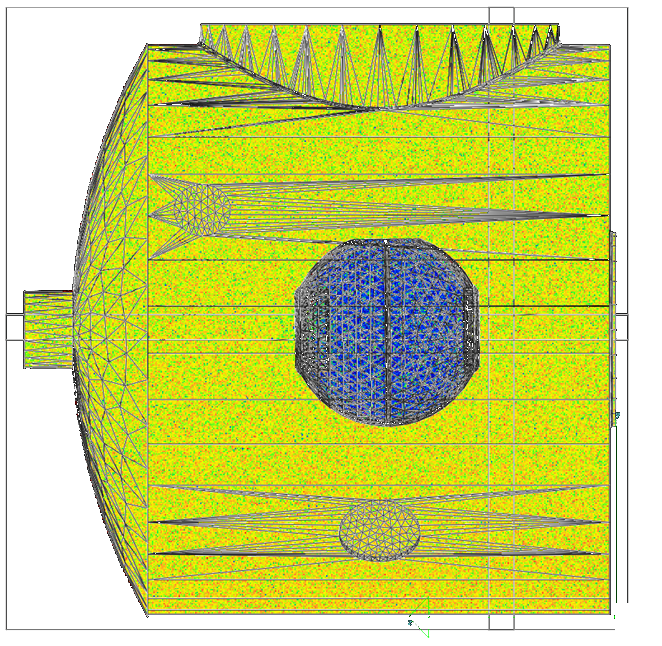 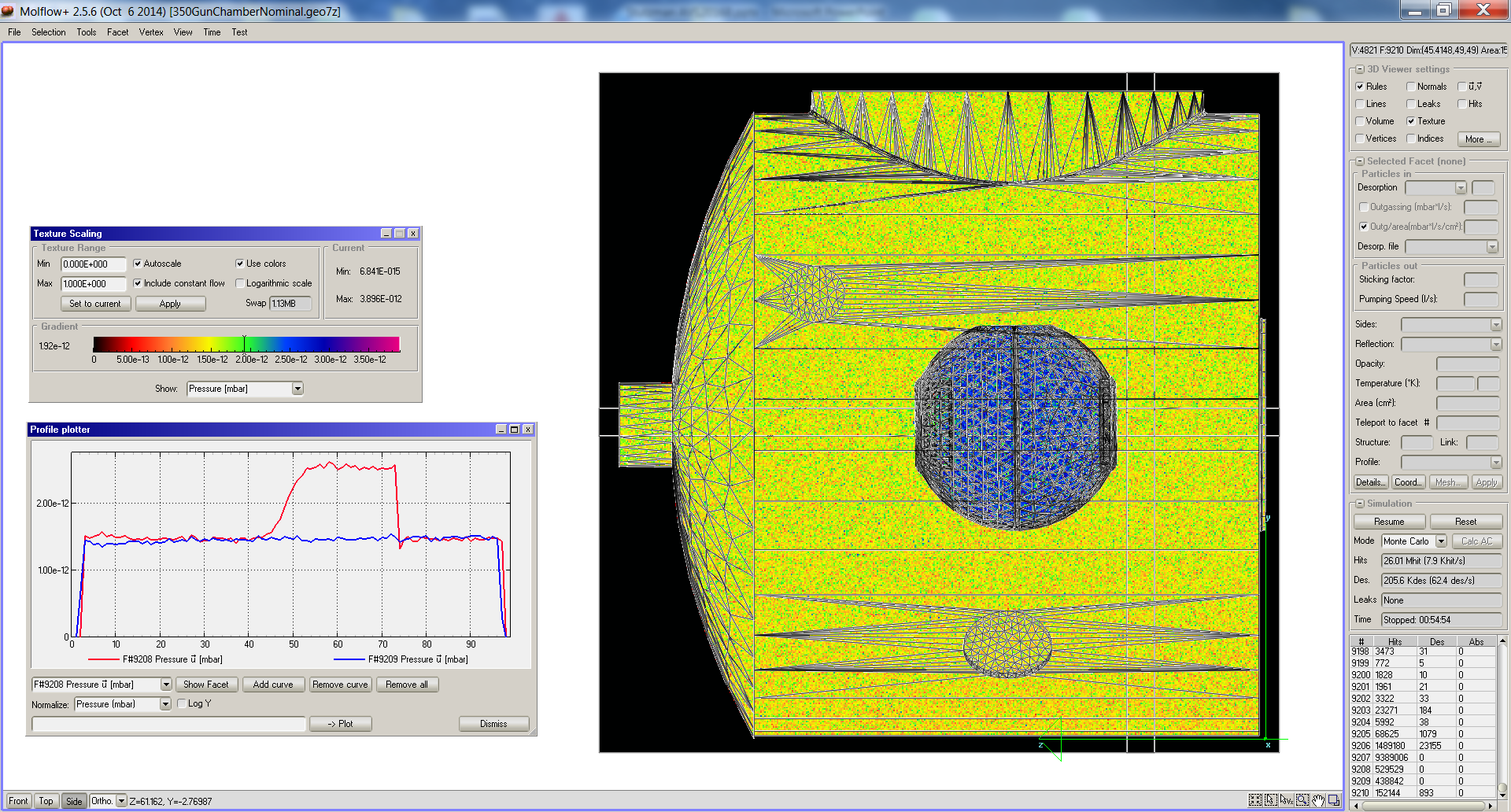 Conclusions
Measured pressure in operational CEBAF photogun:          ~1x10-12 Torr (extractor gauge, backgrounds subtracted)
Test chamber pressure measurements with three XHV gauges in reasonable agreement after background corrections
Modeling emphasizes conductance effects with appended cryopump
Modeling BNNT system: BNNT sticking coefficient?
Beginning modeling to determine conductance effects, pressure distribution near high voltage electrodes
Future higher voltage, higher current systems balance high voltage performance and requirements with vacuum conductance
Acknowledgements
U.S. DOE Contract No. DE-AC05-06OR23177 and with funding from the 
DOE R&D for Next Generation Nuclear Physics Accelerator 
Facilities Funding Opportunity Number: DE-FOA-0000339
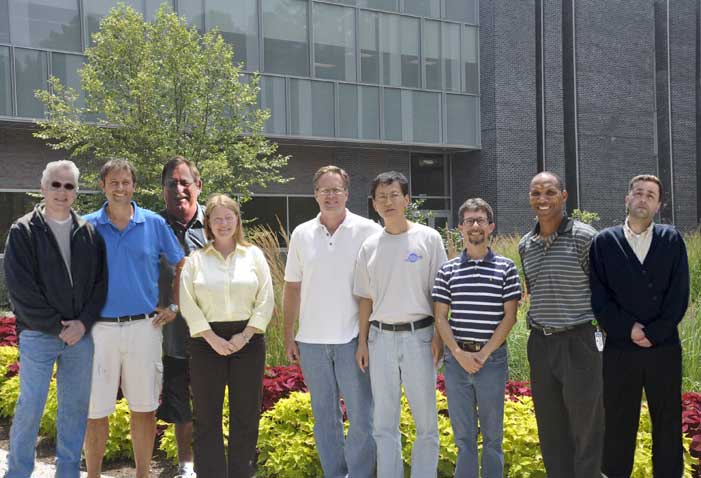 Jefferson Lab 
Center for 
Injectors and 
Sources
Matt  Poelker, Joe Grames, Don (Bubba) Bullard, 
Marcy Stutzman, John Hansknecht, Shukui Zhang, 
Carlos Hernandez Garcia, Philip Adderley, Riad Suleiman
Polarized Source Variations
Vertical Gun (100 kV)
SLAC design
First polarized electron source 
No NEG pumping
No heat treatment
Poor electron optics
Polarized Source Variations
Vertical orientation
Horizontal gun
Improve electron optics 
Add NEG pumping
Cylindrical symmetry
No heat treatment
Vent and bake to change photocathode
Photocathode chemistry (Cs) contaminates electrode, vacuum
Polarized Source Variations
Vertical orientation (100 kV)
Horizontal gun (100 kV)
Load Lock Gun (100 kV)
Separate chemistry from high voltage
Load-Lock for cathodes
400ºC heat treatment
NEG coating 
High field points
Thick flange outgassing
Cylindrical symmetry broken
Polarized Source Variations
Vertical orientation (100 kV)
Horizontal gun (100 kV)
Load Lock Gun (100 kV)
Inverted Insulator Load Lock Gun (130-200 kV)
Eliminate DN275 Conflat flanges
Heat treated, NEG coated
Cylindrical symmetry broken
Line of sight: insulator charging
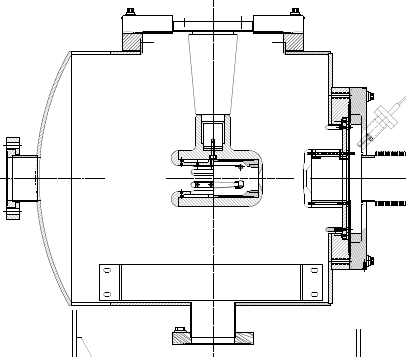 Polarized Source Variations
Vertical gun (100 kV)
Horizontal gun (100 kV)
First Load Lock Gun (100 kV)
Inverted Insulator Load Lock Gun (130 kV)
350 kV Inverted Gun
Heat treated
NEG coated
Larger diameter
Doped ceramic
Version 1: NEG strip
Version 2: WP modules, rotated on side
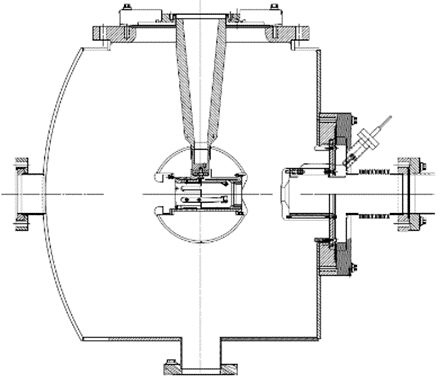 Polarized Source Evolution: 20 years
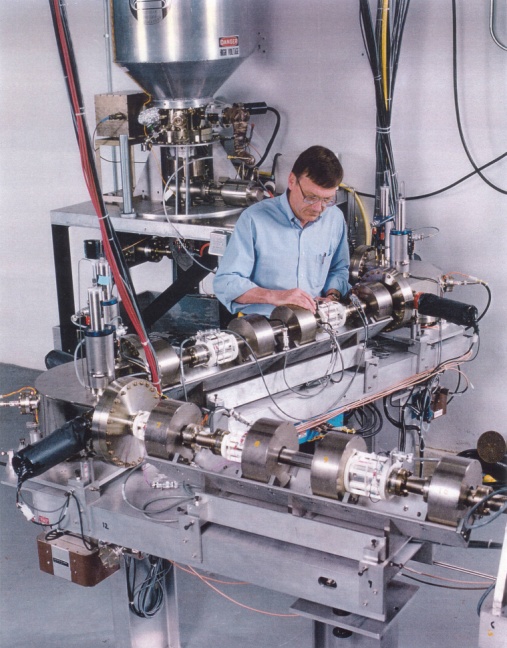 First JLab polarized gun
Add NEG pumping: high polarization cathodes
Load Lock: avoid electrode and vacuum contamination
NEG coating
Eliminate thick flanges
400 ºC heat treatment
Higher voltage: larger diameter
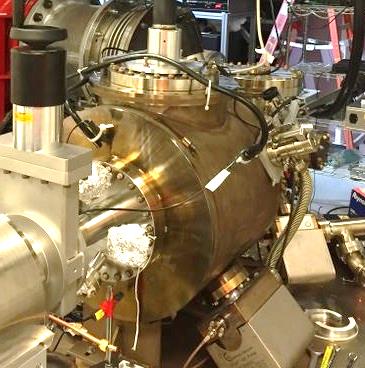 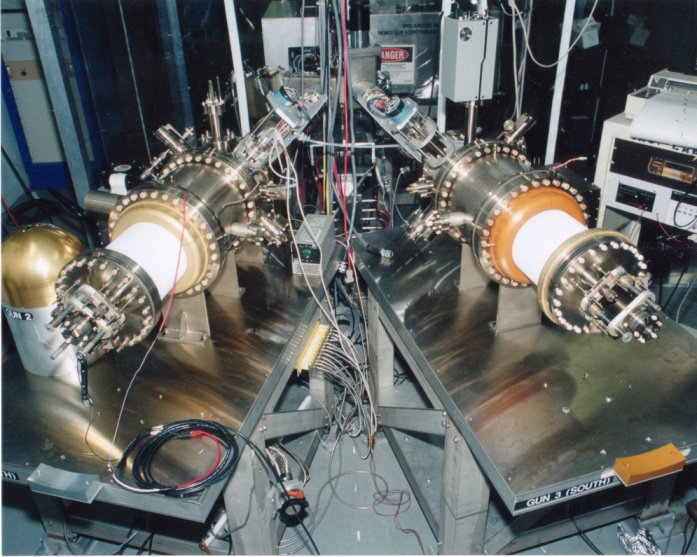 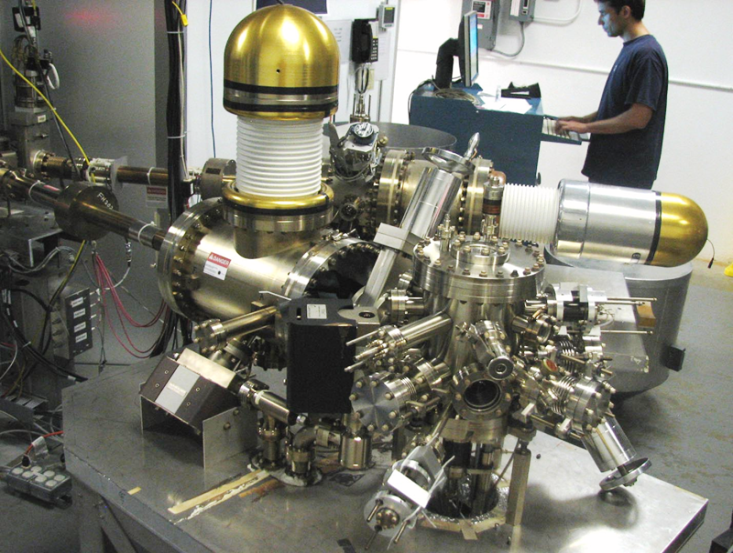 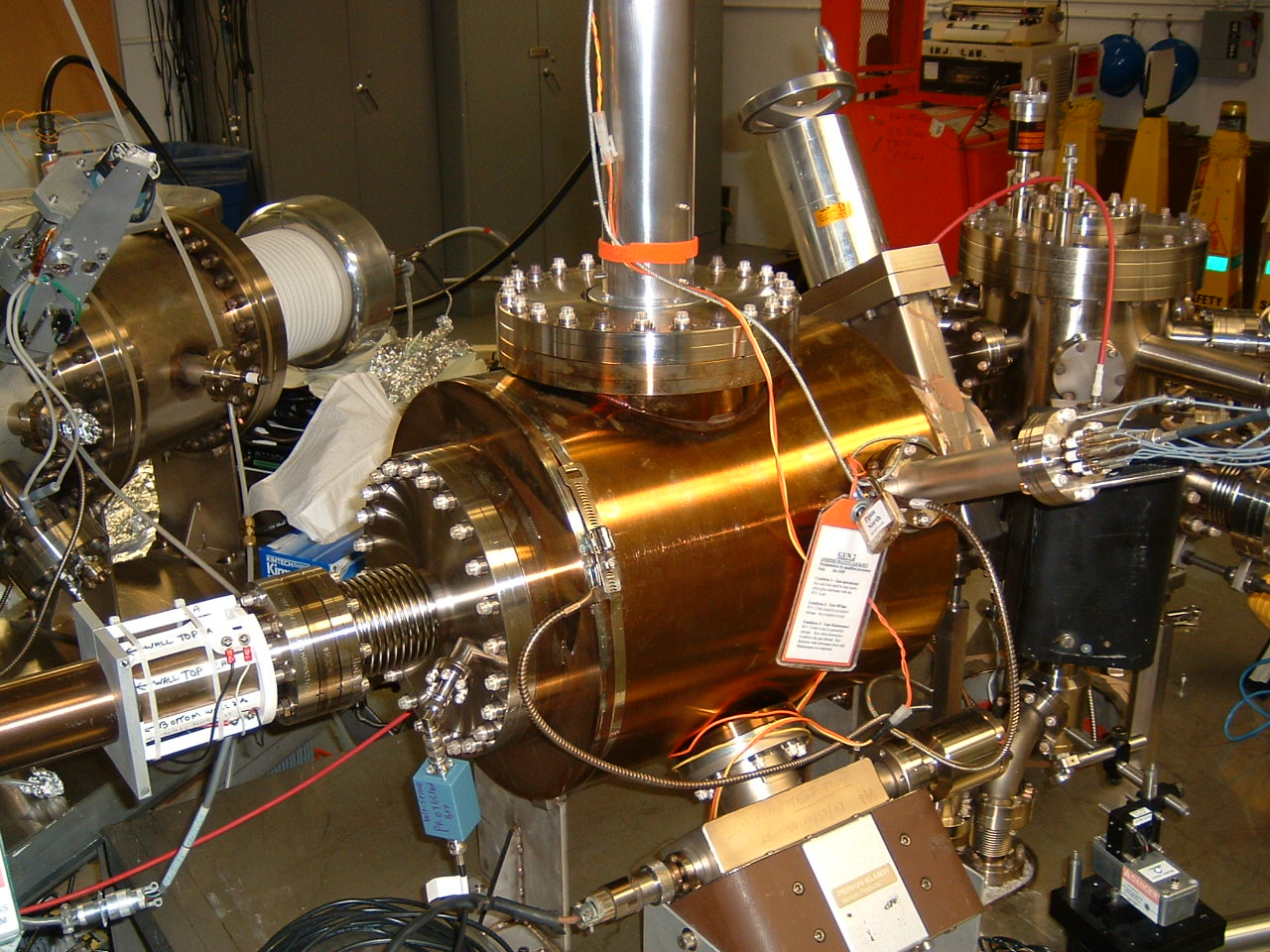 NEG pumping configurations
Initial design
360º array surrounding cathode – anode gap
Load Lock
Hemisphere array
Inverted Gun	
Rotate modules: eliminate line of sight to walls
350 kV Inverted Gun
Strips instead of modules
Rotate back to open configuration
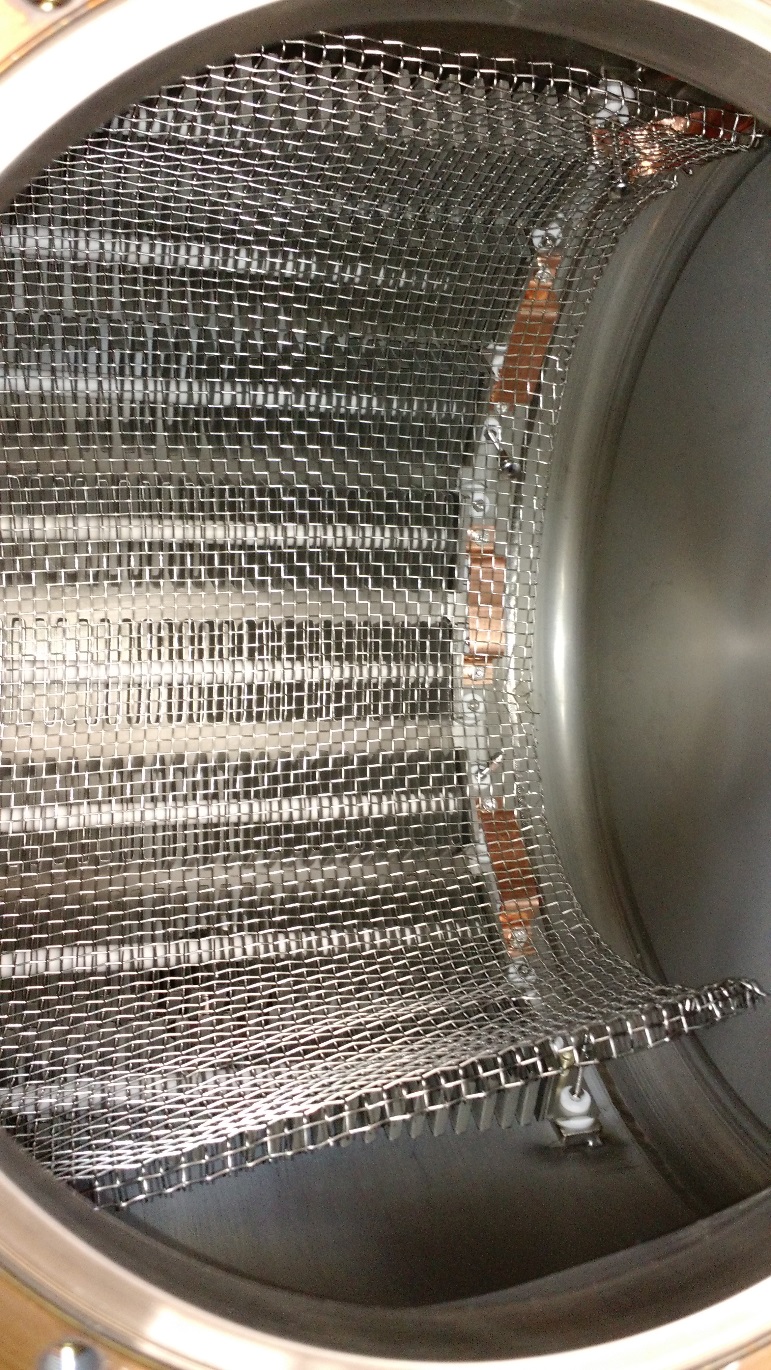 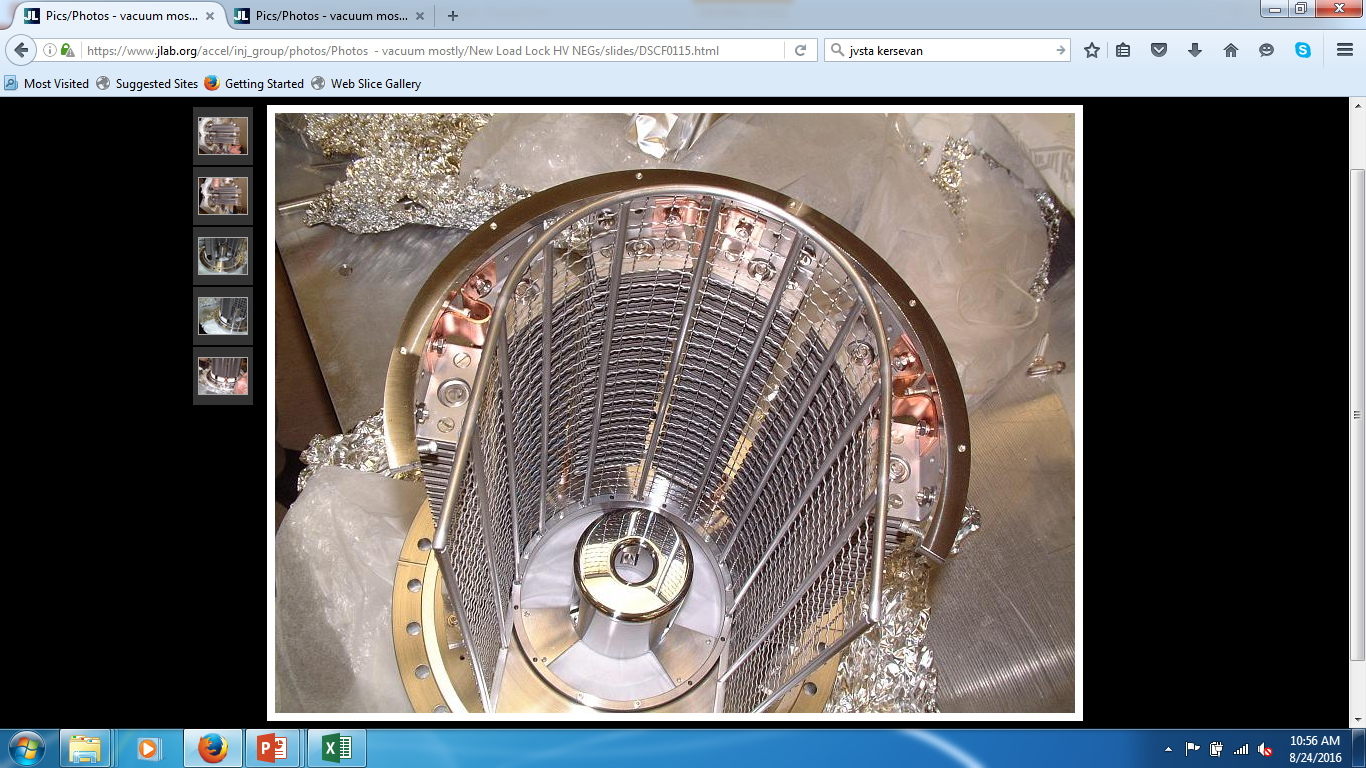 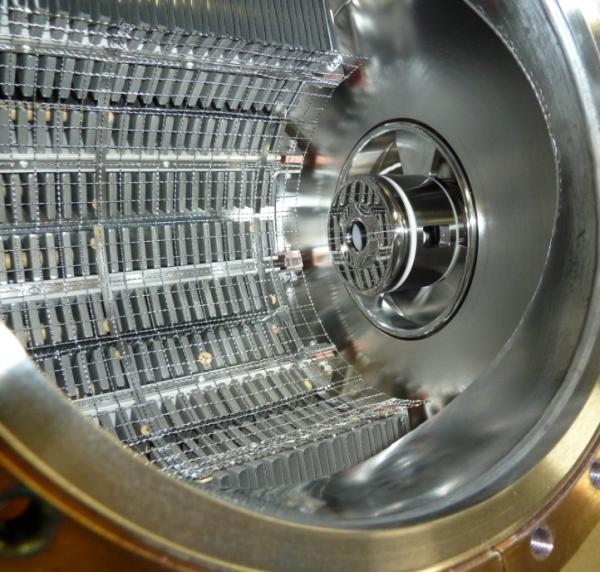 Add XHV Cryopumping
Cryopumps typically not bakable 
Adhesives for charcoal cryosorption surface
Mechanics of closed-cycle helium refrigerators
Solutions other places: 
KEK, Katrin: Silversolder or Thermoguss bakable adhesives
KEK: 2K helium flow, no compressor
Our research
Leybold bakable cryopump
LN2 chill circuit to keep charcoal, adhesive, mechanics cold during vacuum bakeout
Boron nitride nanomaterial as cryosorber material
Mechanical attachment, no adhesive
Thermally conductive, heat stable, inert, carbon free
Leybold pump performance